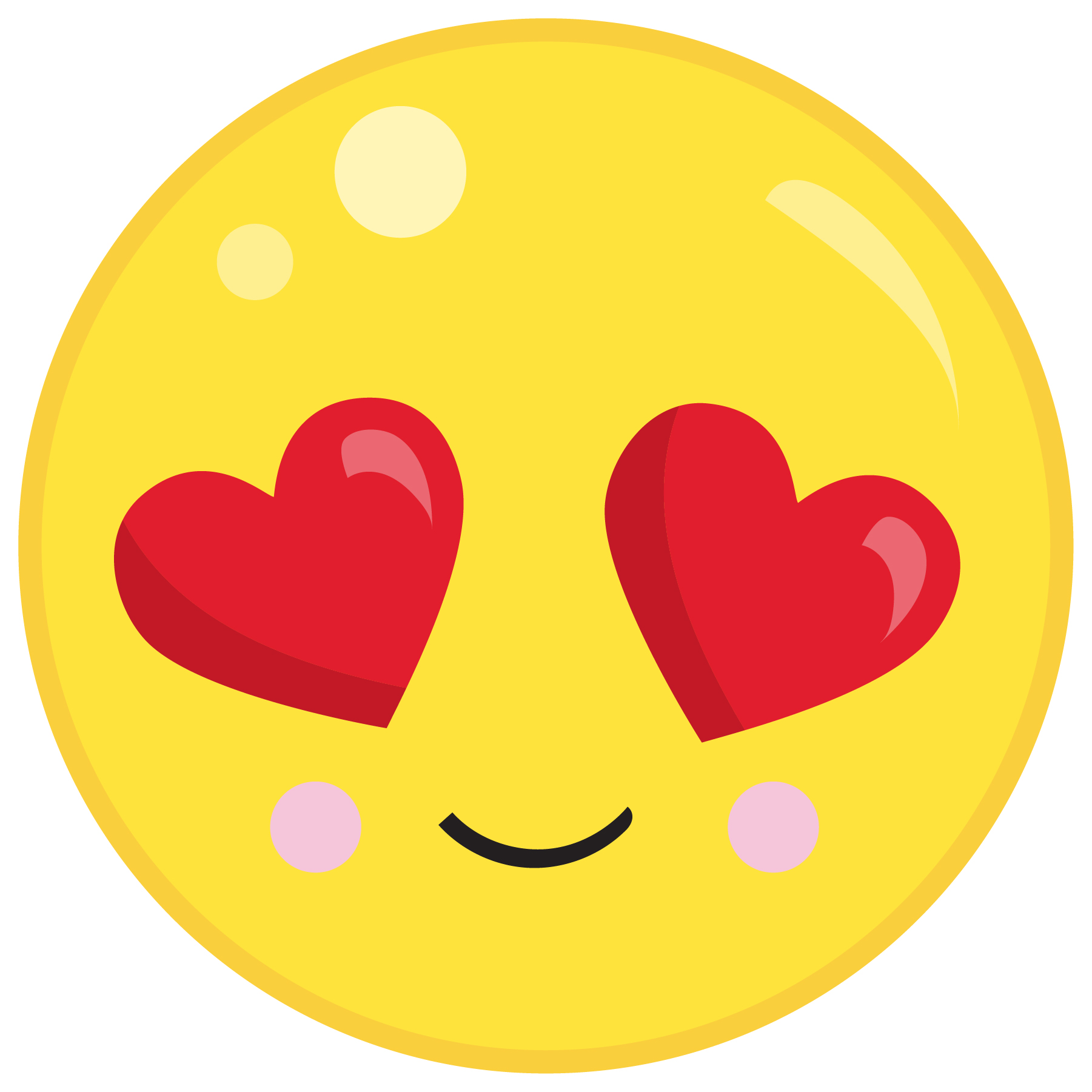 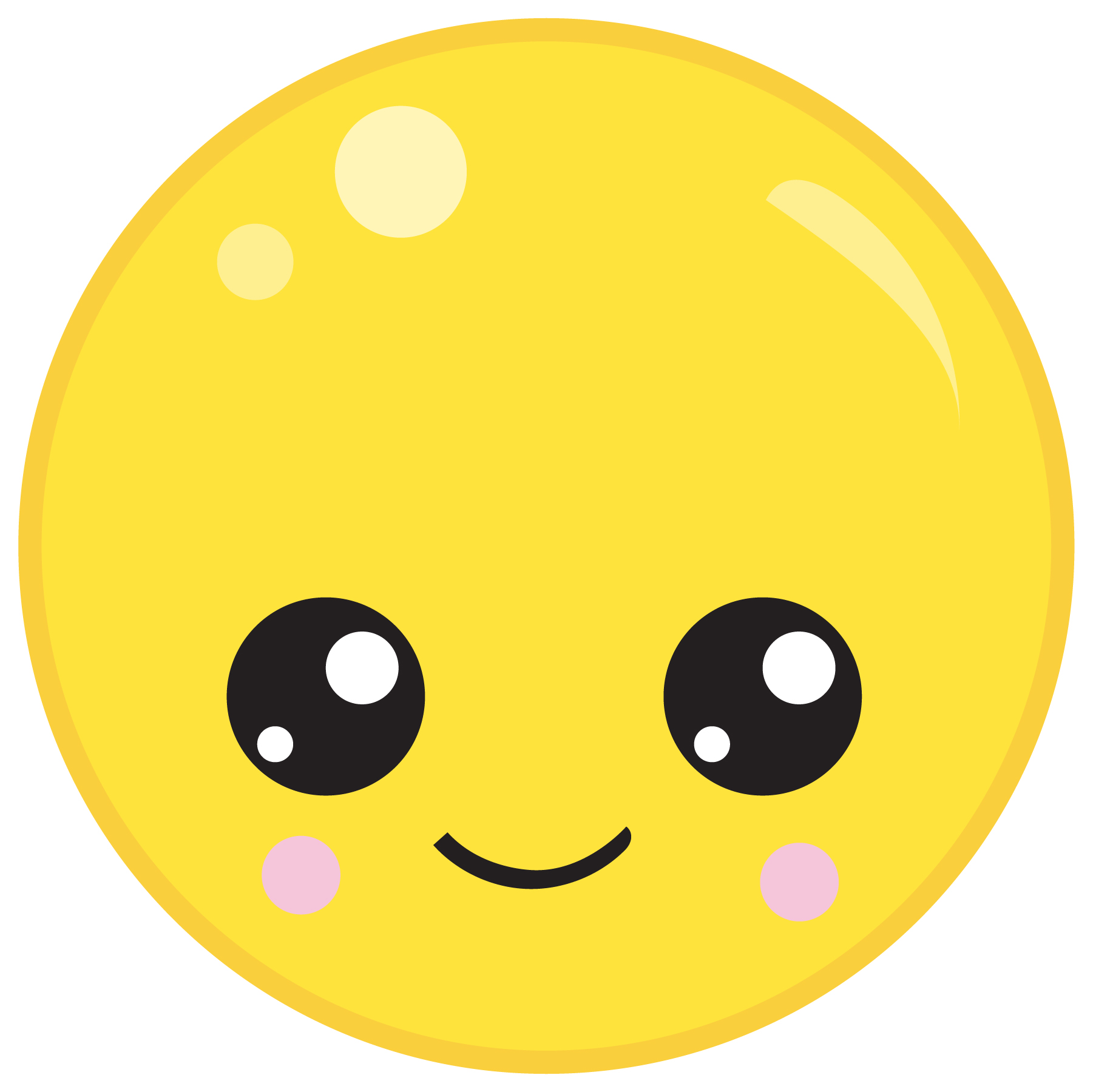 Chapter 1 Review
Addition Strategies
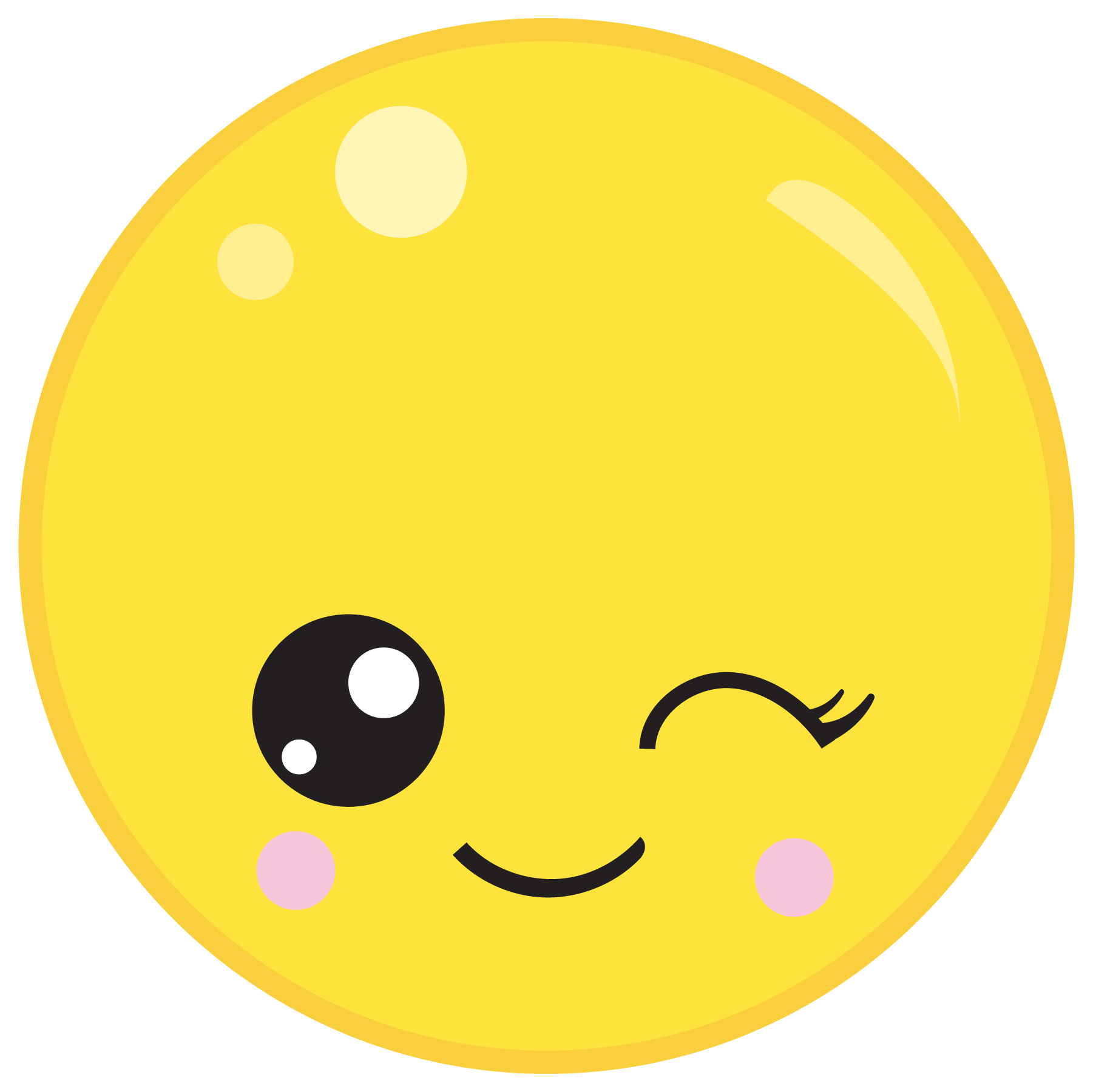 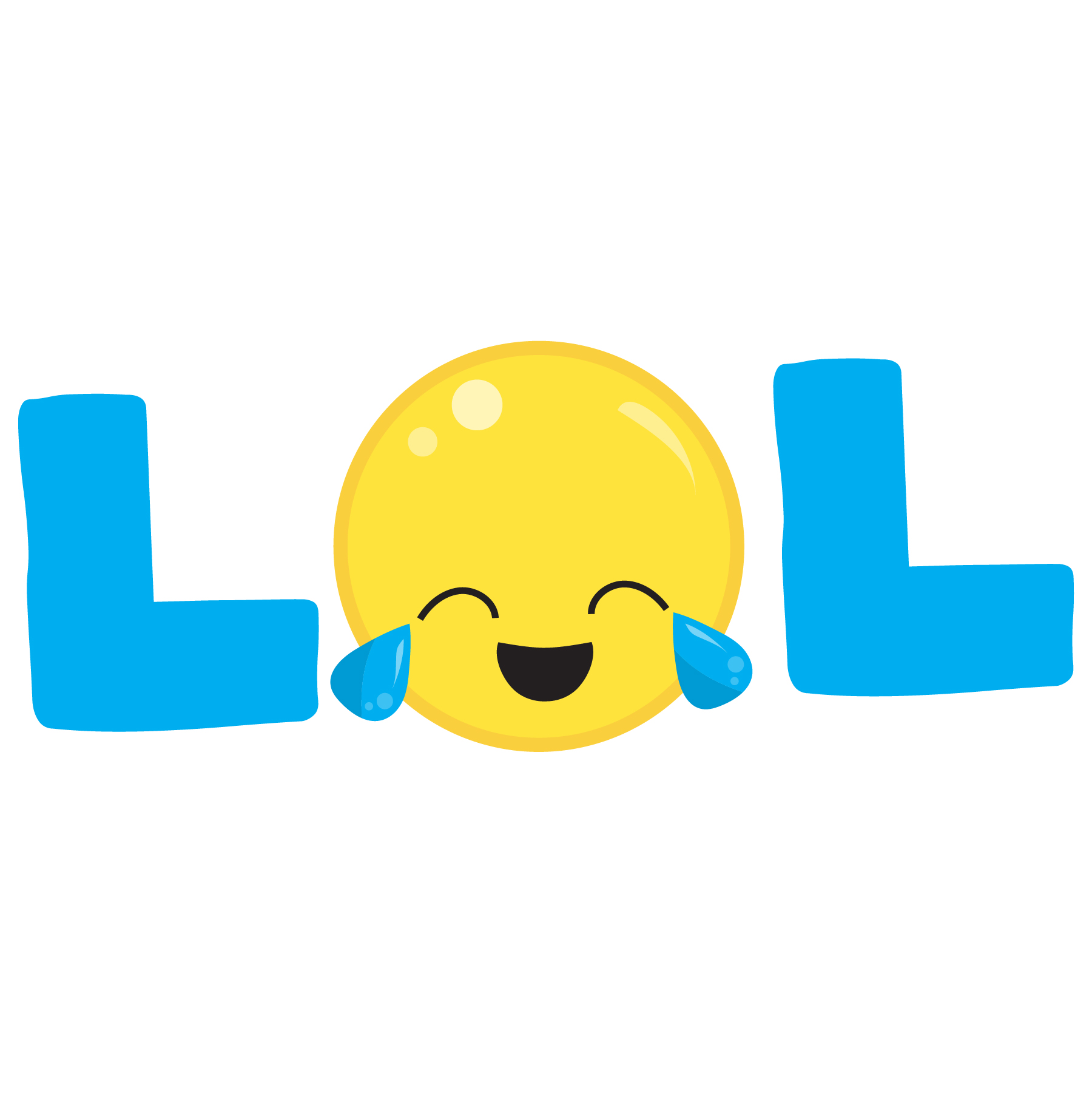 How many emojis are there?Write the number.
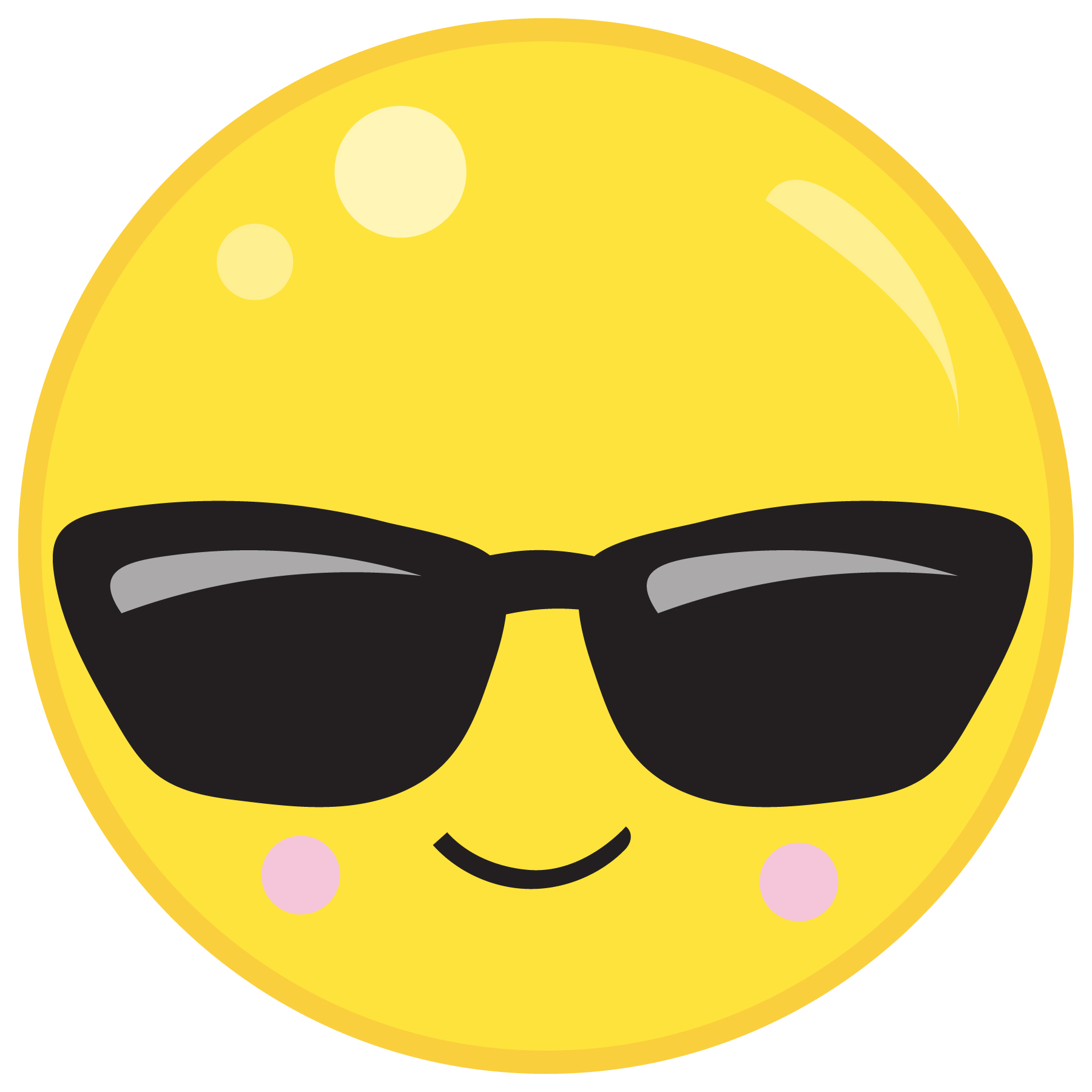 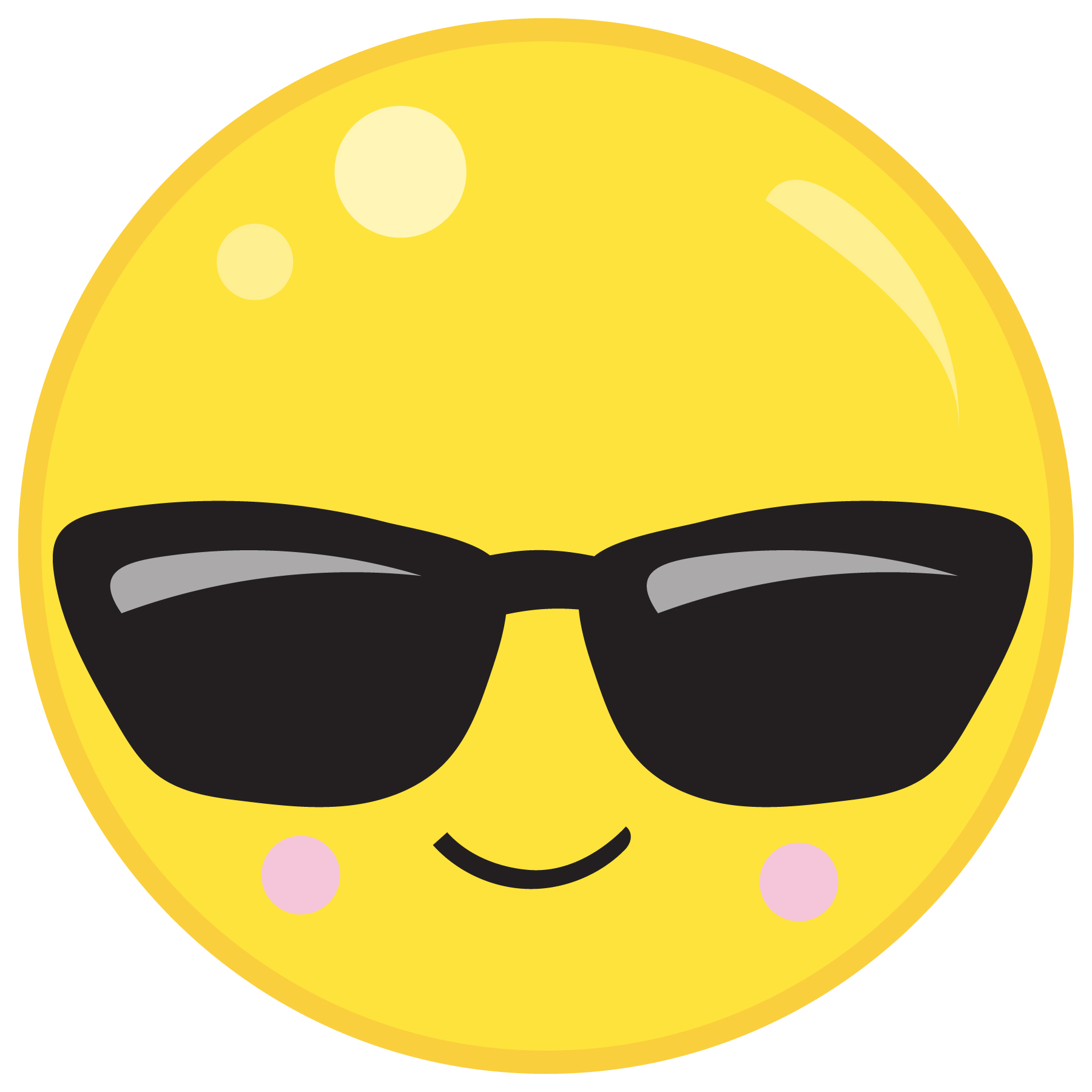 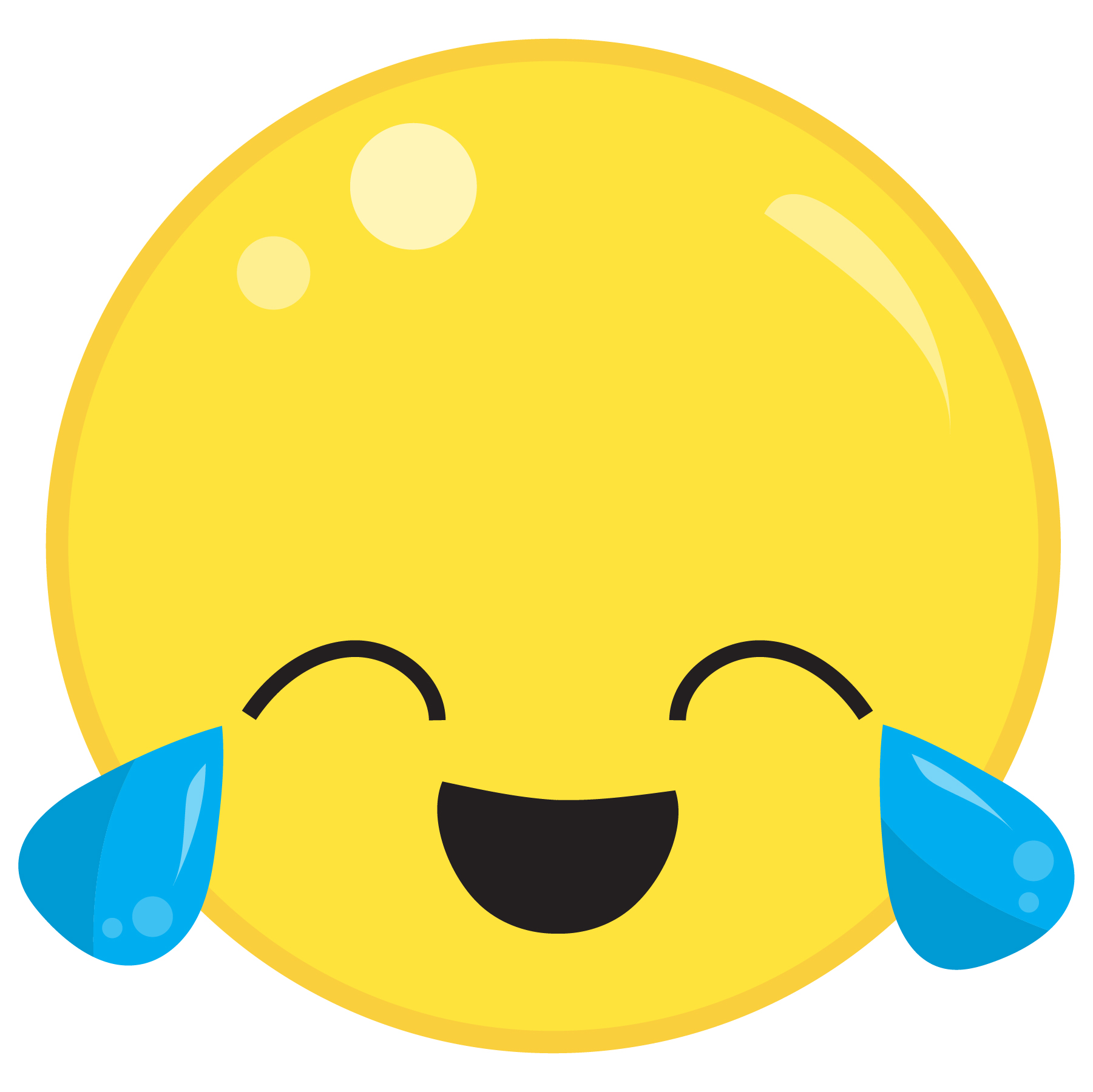 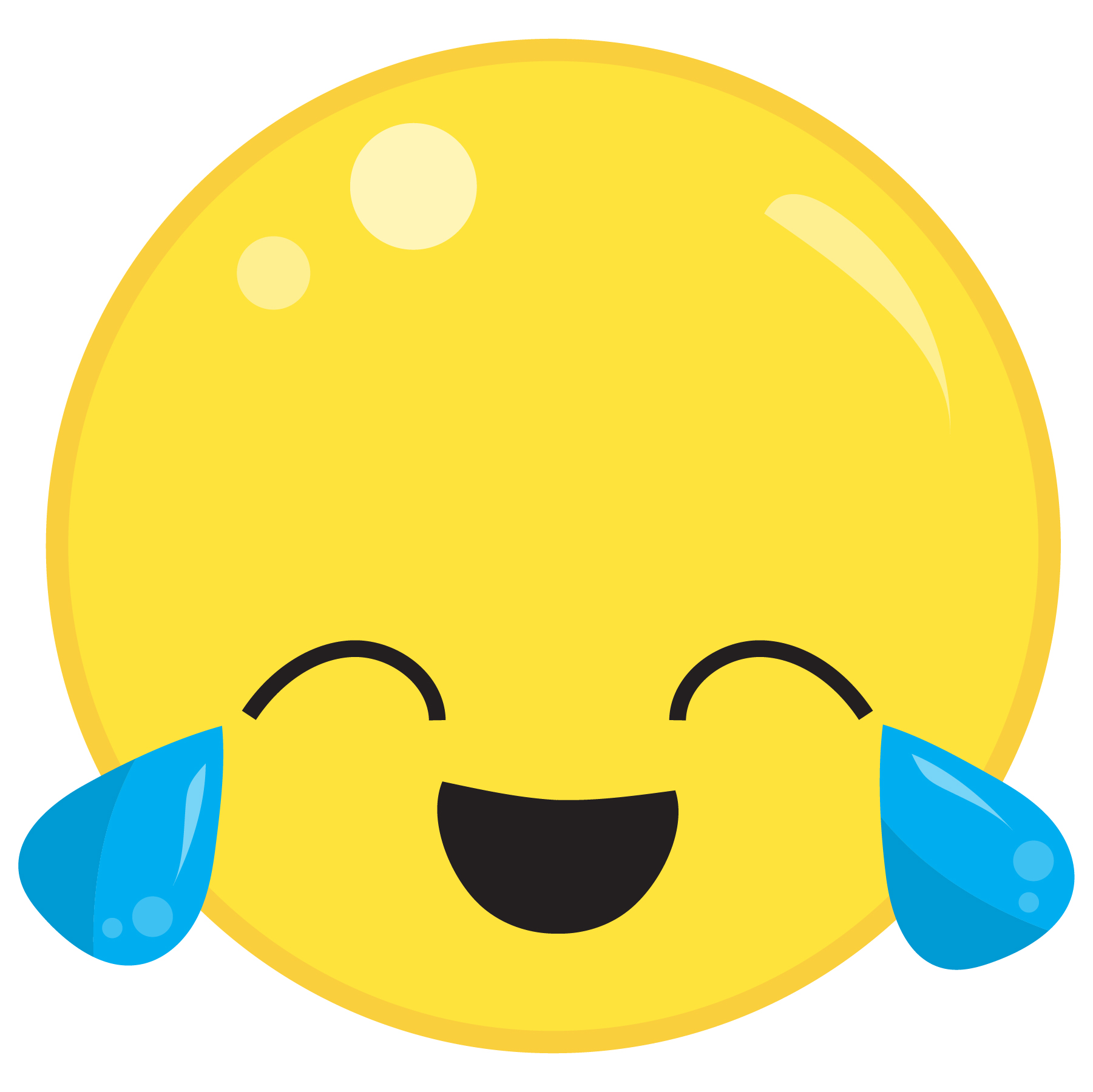 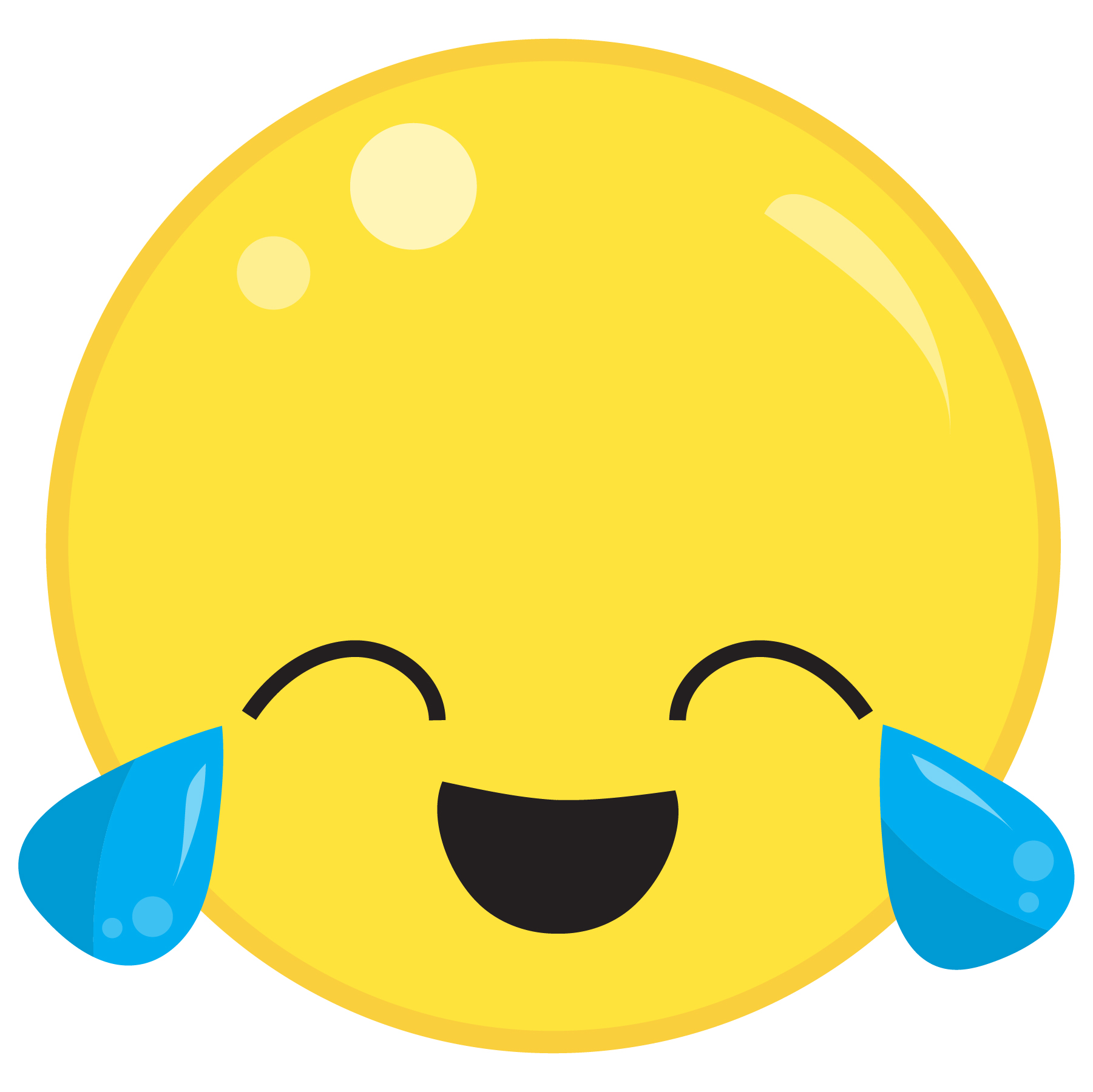 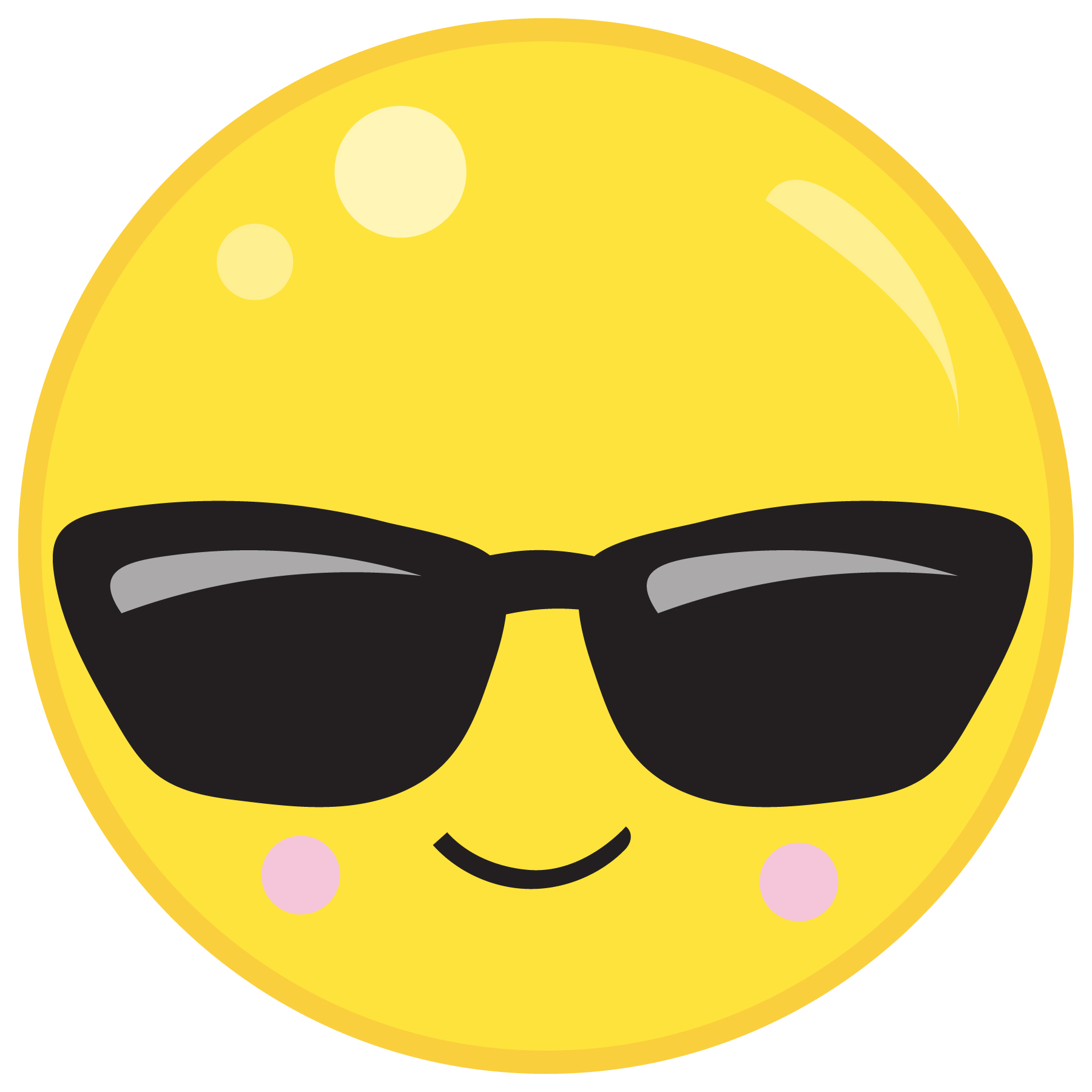 4 emojis	and		3 more emojis	
____emojis
7
How many gumballs are there?Write the number.
5 gumballs	and		2 more gumballs	
____gumballs
7
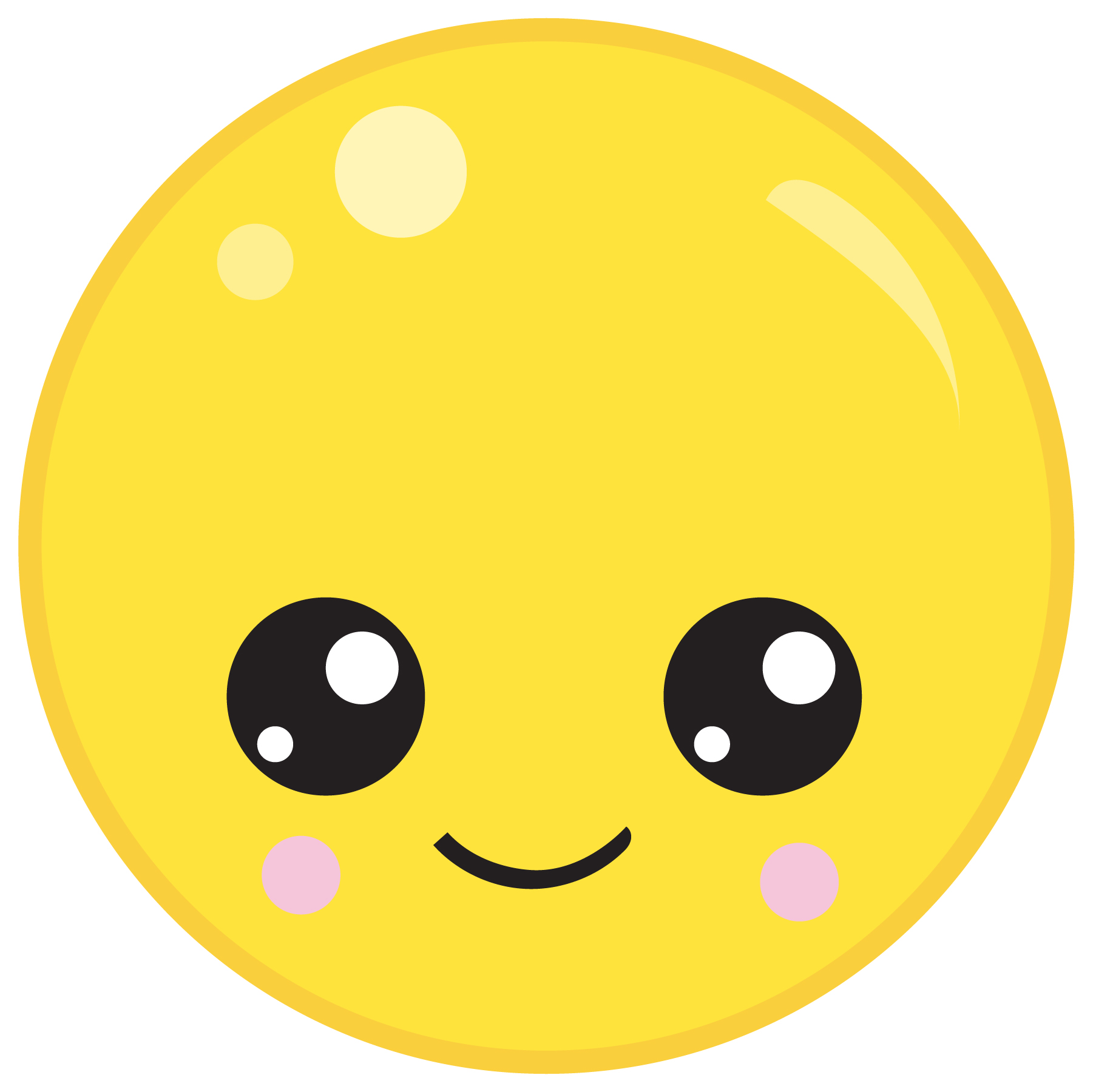 6 cars and 3 more cars

6 + 3= ___
9
2 stickers and 4 more stickers

2 + 4= ___
6
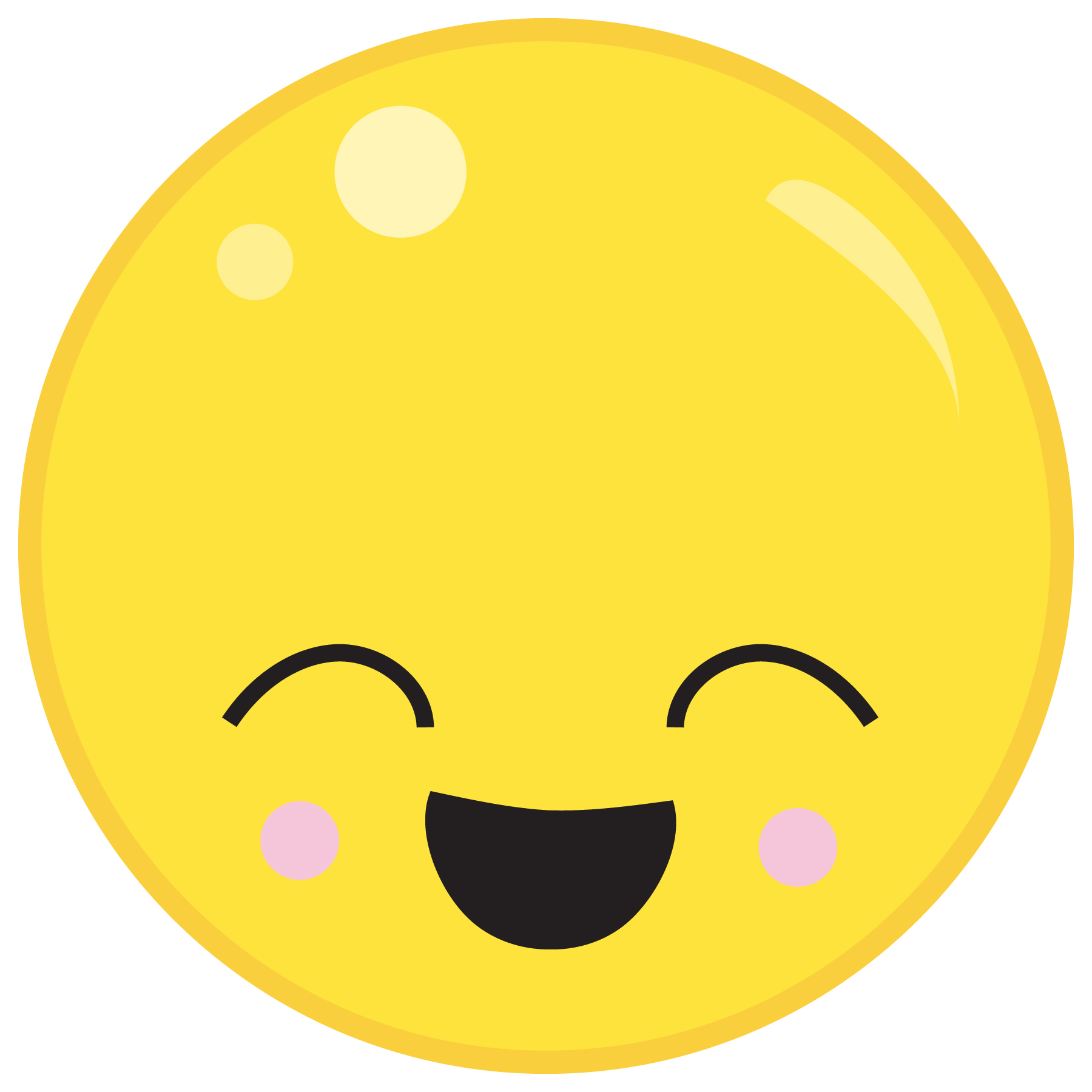 There are 5 purple crayons and 3 green crayons. How many crayons are there?
____ + ____ = ____

____ crayons
5
3
8
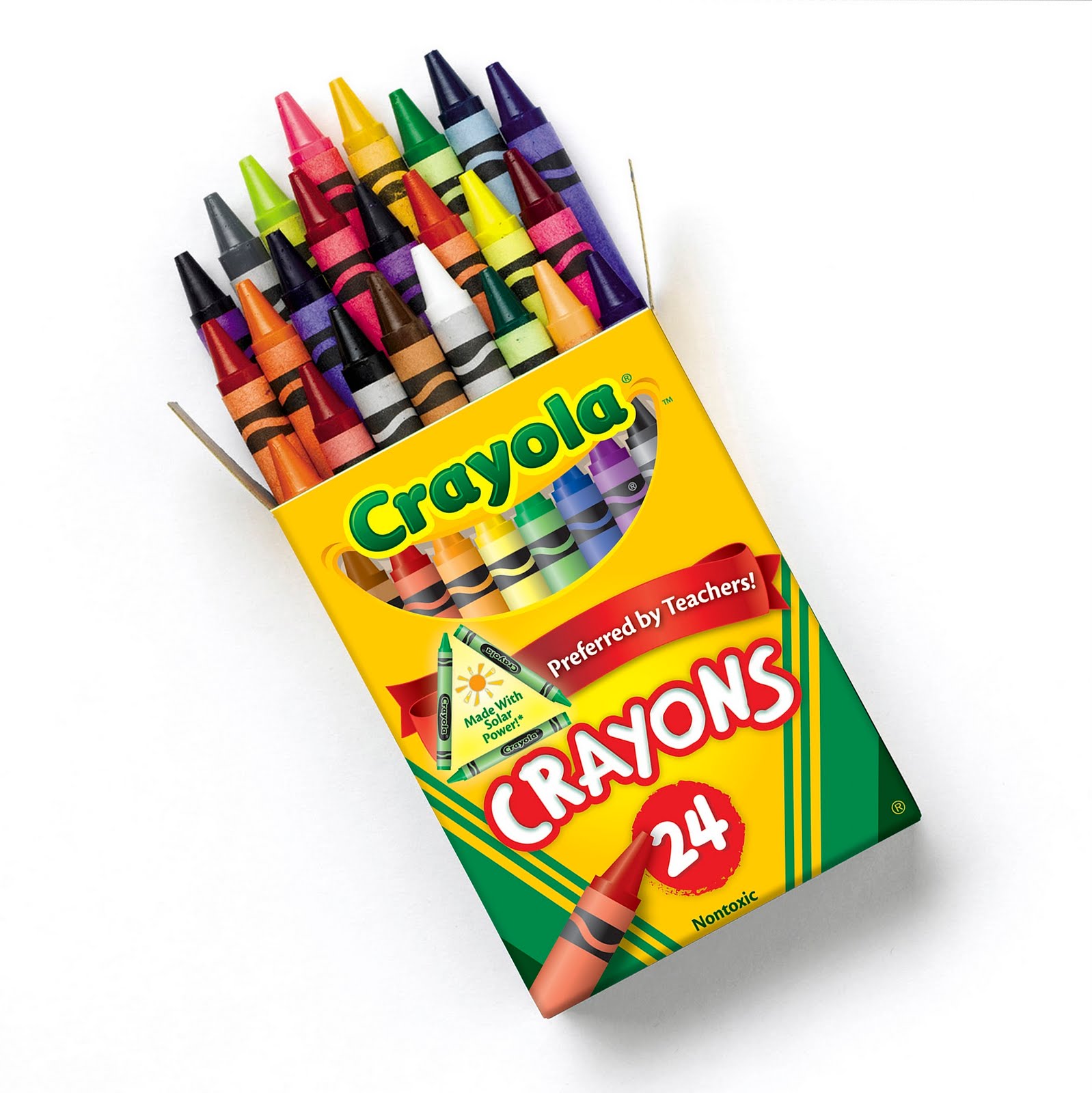 8
There are 2 baseballs and 8 soccer balls. How many sport balls are there?

____ + ____ = ____

____ sport balls
2
10
8
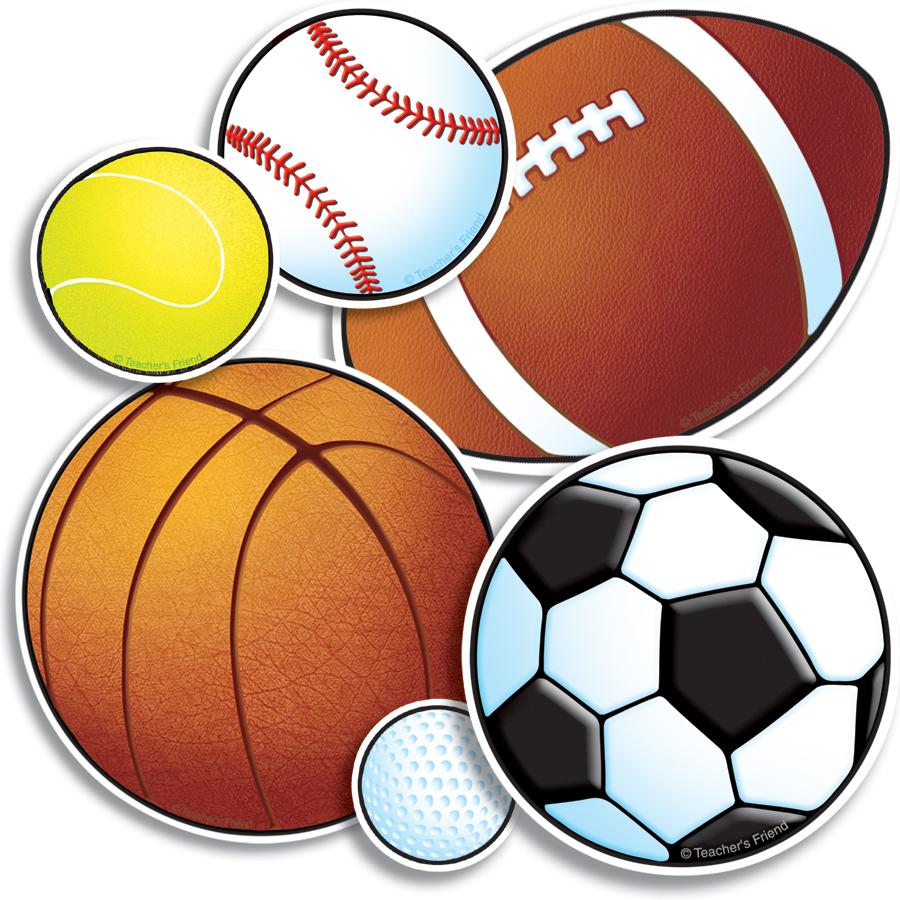 10
Use the picture to write each part. Write the sum.


____+ ____ = ____
2
2
0
Write the sum.


____+ ____ = ____
6
0
6
Use the picture to write each part. Write the sum.


____+ ____ = ____
0
4
4
Color to match. Write the sum. 
Change the order of the addends. Color to match. Write the addition sentence. 



3 + 1 = ___				___ + ___ = ___
4
4
1
3
Color to match. Write the sum. 
Change the order of the addends. Color to match. Write the addition sentence. 



1 + 2 = ___				___ + ___ = ___
3
1
2
3
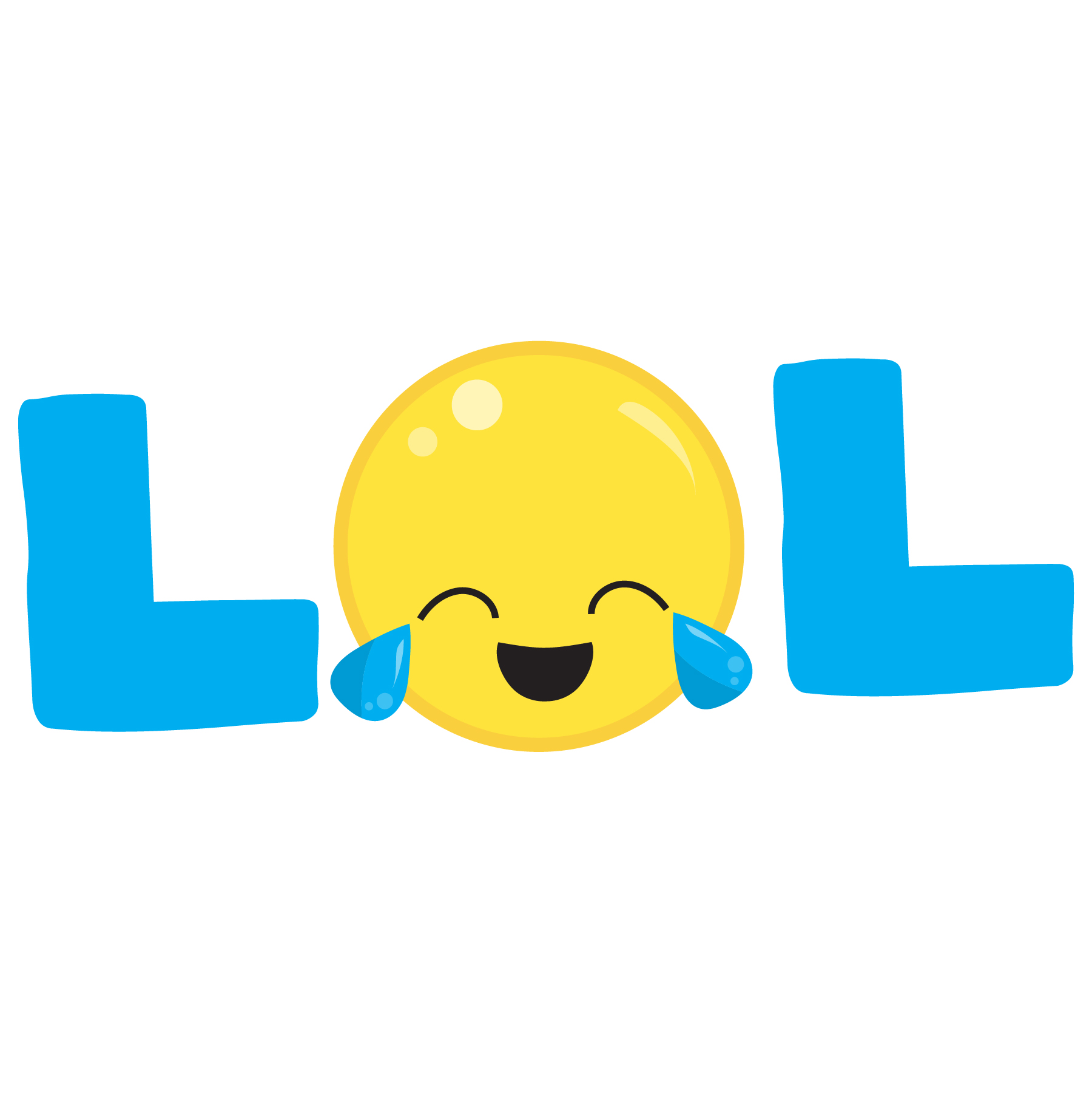 Write the sums. 

4 + 3 = ___
3 + 4 = ___
7
7
Write the sums. 

7 + 3 = ___
3 + 7 = ___
10
10
Kevin has 5 apples. 3 of the apples are red. The rest are green. How many apples are green?
3
2
5
Three dogs are playing in the park. Four more dogs come to the park. How many dogs are at the park playing?
4
3
7
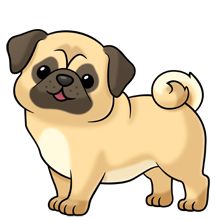 Billy has some candy. He got 2 more pieces. All together he has 8 pieces of candy.  How many pieces of candy did he start with?
2
6
8
Lets practice adding on our 120s chart.

Write different addition problems on the board. Use addition problems written horizontally and vertically.
Just Dance!
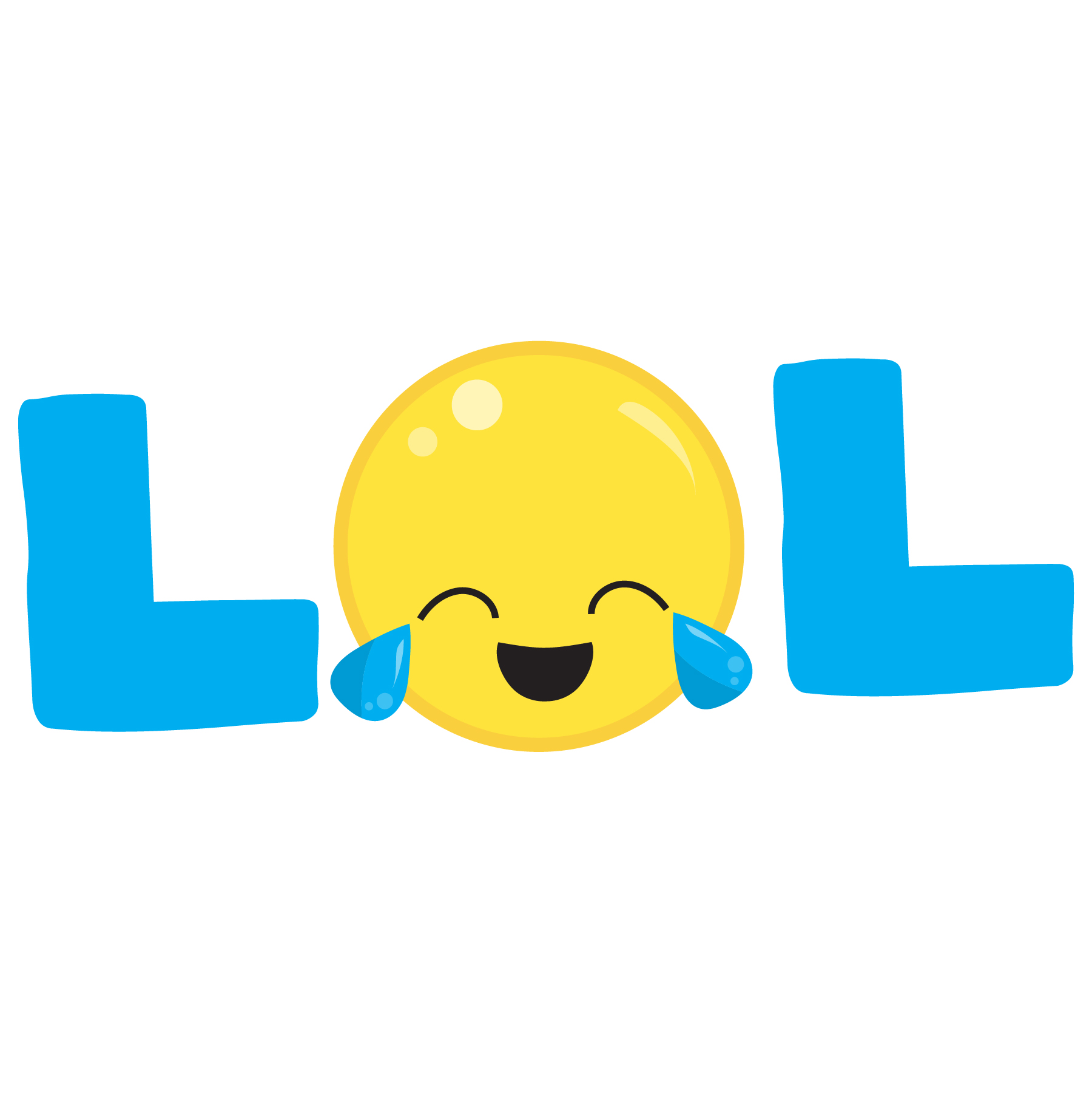 https://www.youtube.com/watch?v=O9oye-AUVsU
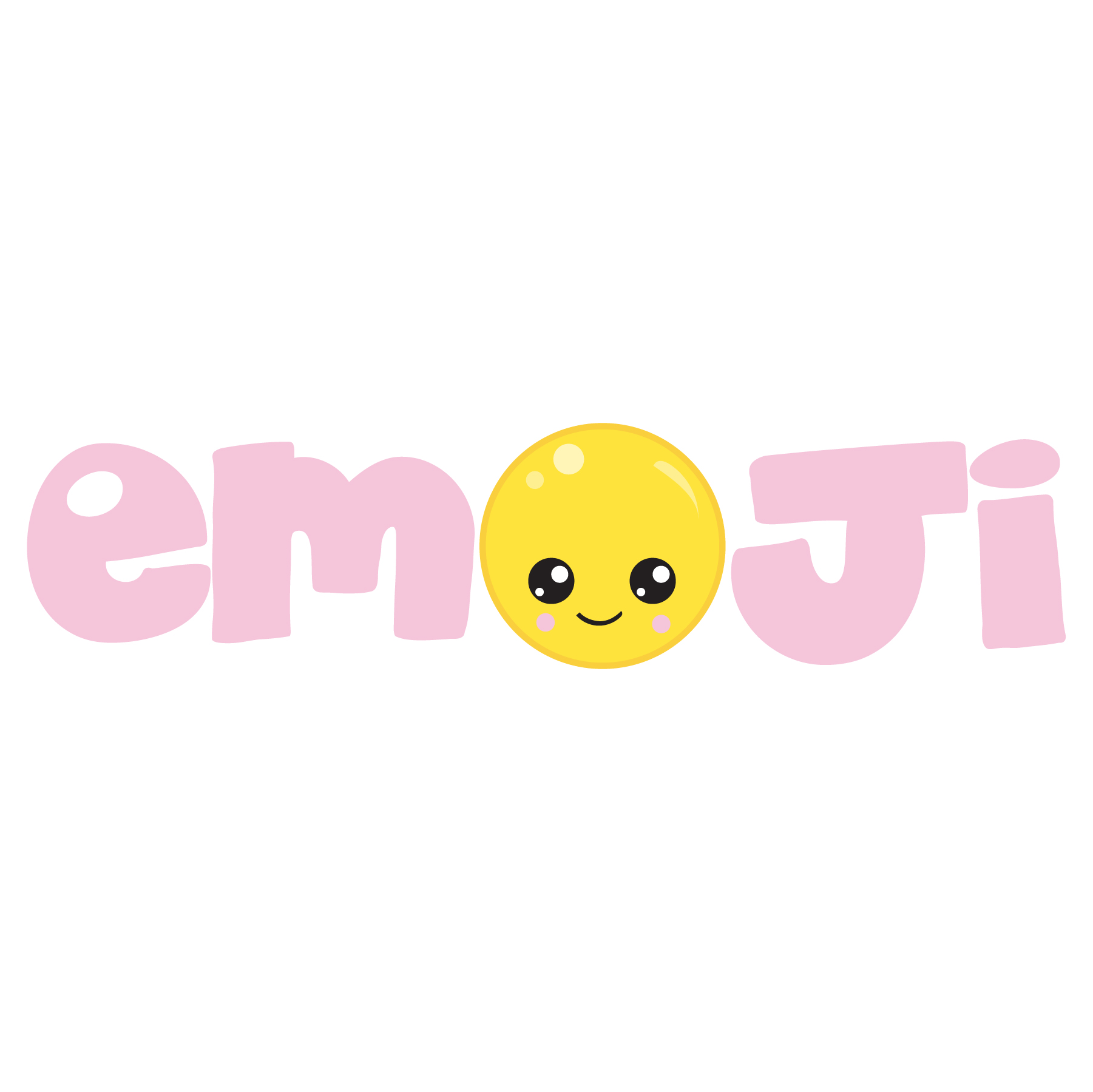 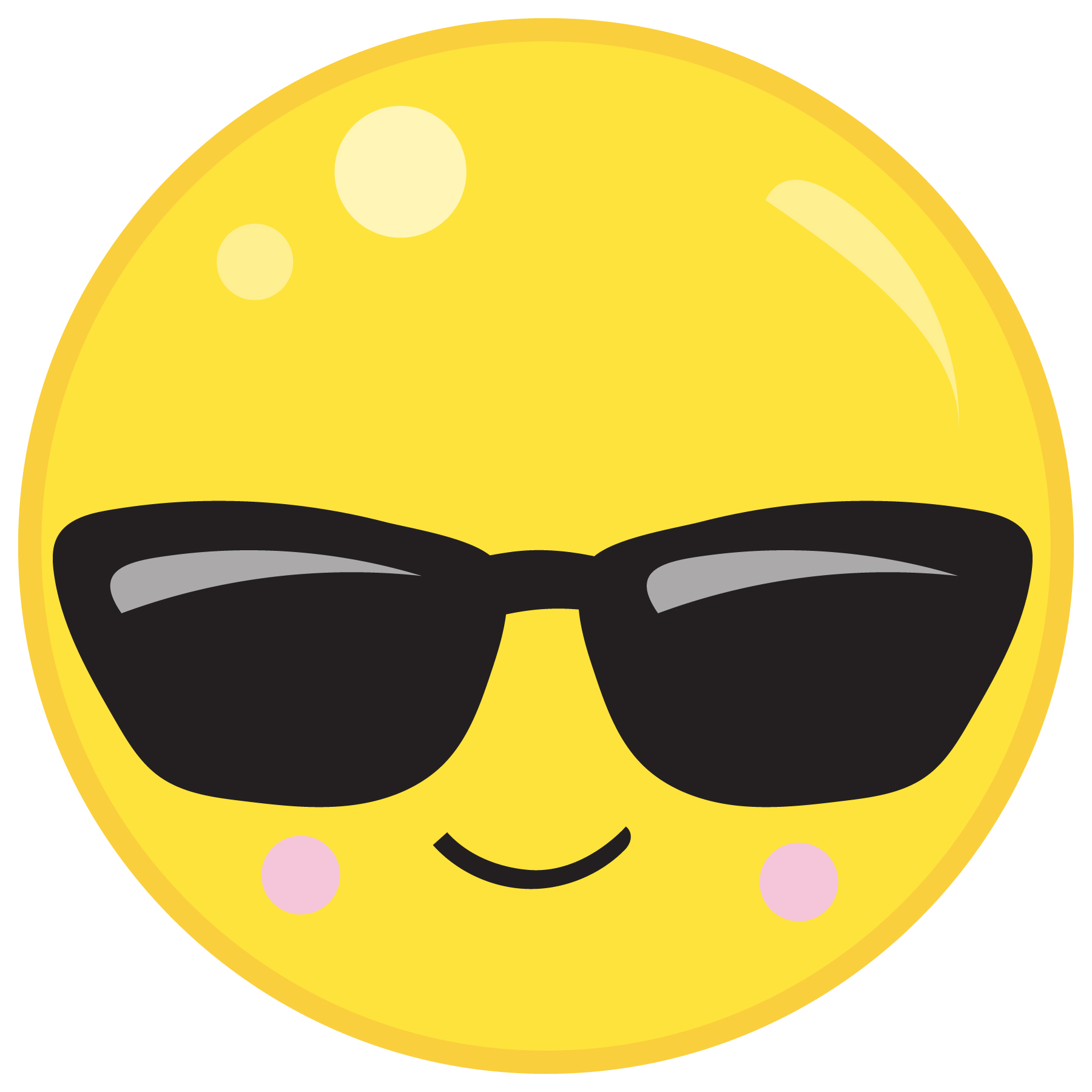 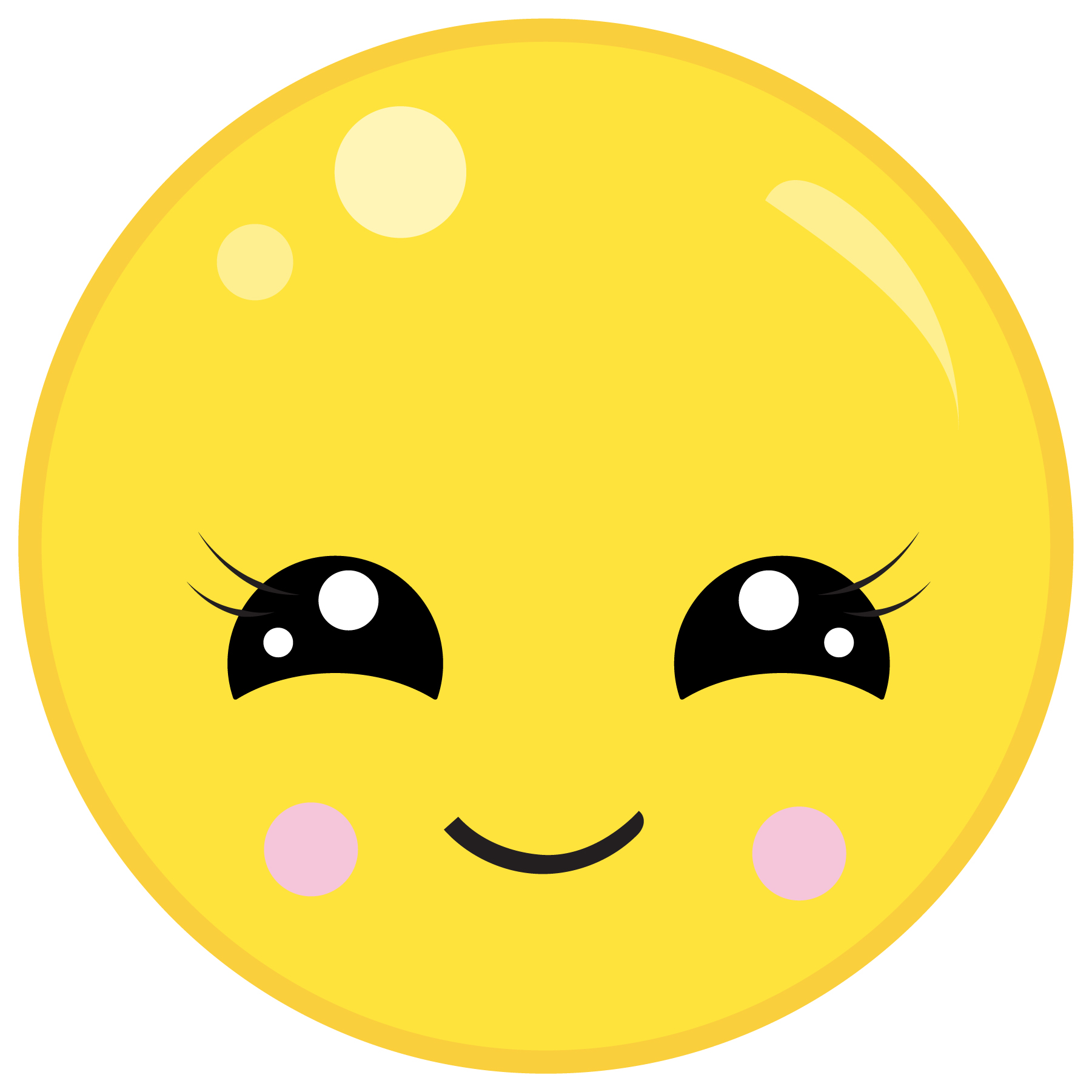 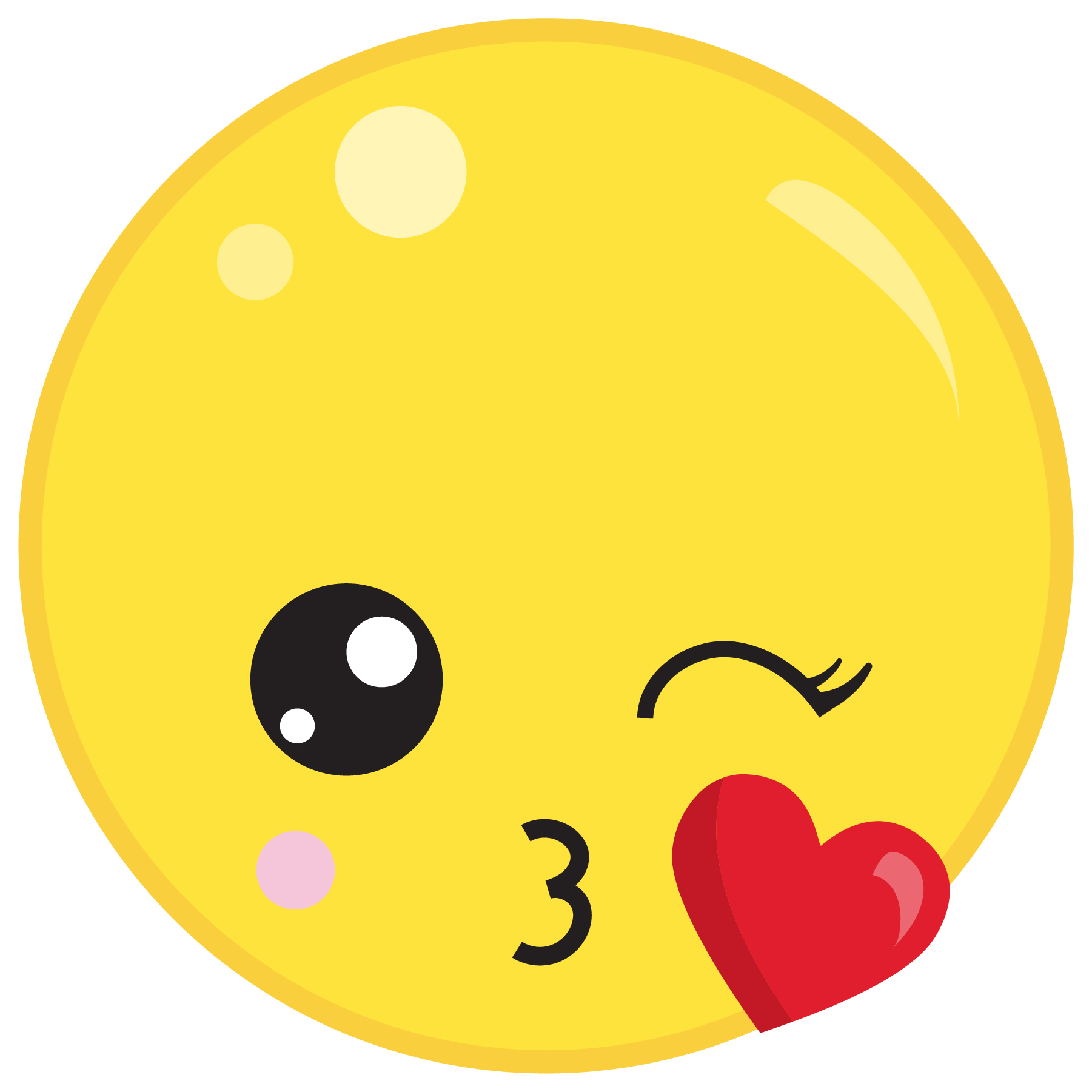